ICT Info session09 / 02 / 2024
This meeting is recorded for purposes of meeting minutes, delayed viewing by absentees, and internal (HD) operations. The recording will be stored internally, accessible by Sciensano employees, and temporarily by invitees.
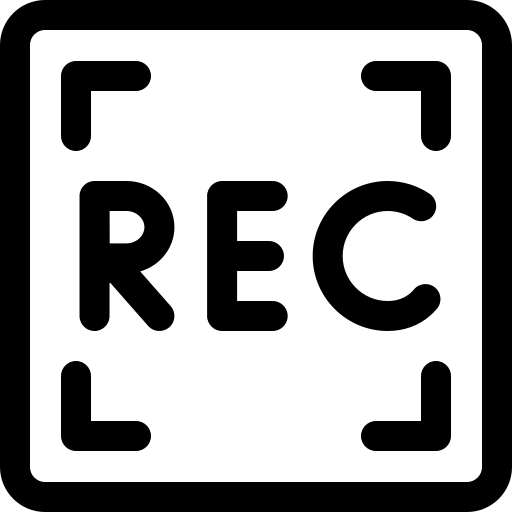 CONTENTS
Open Questions & Answers
EAM 3.0 Status
EAM 3.0 Tips & Tricks
Round Table
OPEN QUESTIONS
OPEN QUESTIONS
EAM 3.0 Status
EAM 3.0 Status
EAM 3.0 Status
EAM 3.0 Tips & Tricks
EAM 3.0 Tips & Tricks
Impact of using a public vs professional email
Luke’s use of a professional email to set up his account allows us to create an author group in his name. Given that the author group has been created, Hugh’s role as Support can be assigned.

Jo has provided a public email. During the migration her account was disregarded due to violating our internal policies. As a result, the migration of Tom failed because he’s assigned to an author group which doesn’t exist after the migration process. Bill’s migration was partially successful because he has a grant assigned to Luke’s author group as well as a grant which failed to migrate to Jo’s author group.
ROUND TABLE APPROACH
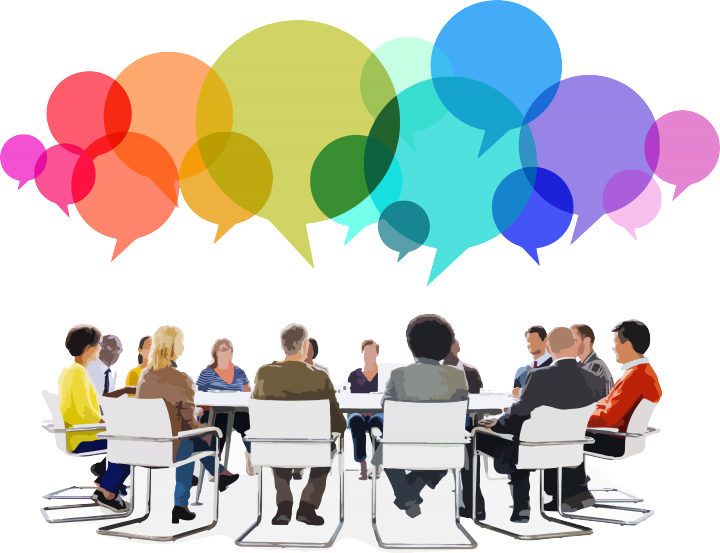 Collaborative sessions around your questions & queries
We want to build the ICT info sessions around your topics!

What topics would you like to see in the ICT info session?